109-2選課說明會
有品專精
創意多元
教務處
01
彈性學習
課程分為前9週課程與後9週課程。
課程將以紙本選課，第一次上課後可進行加退選。
以低於15人不得退選及高於40人不得加選為原則。
實彈射擊建議男生參加。
高二彈性學習
課程分為前9週課程與後9週課程。
課程將以紙本選課，第一次上課後可進行加退選。
以低於15人不得退選及高於40人不得加選為原則。
實彈射擊建議男生參加。
高二彈性學習
課程分為前9週課程與後9週課程。
課程將以紙本選課，第一次上課後可進行加退選。
以低於15人不得退選及高於40人不得加選為原則。
實彈射擊建議男生參加。
高三彈性學習
高三彈性學習
課程分為前9週課程與後9週課程。
課程將以紙本選課，第一次上課後可進行加退選。
以低於15人不得退選及高於40人不得加選為原則。
02
多元選修
汽車科、資訊科  二年級   同群跨科
汽車科   三年級   同科跨班
03
選課方式
選課截止日期：配合選課說明會及團體諮詢 , 高二即日起至1/8日止 , 高三至1/15日止
選課方式：線上選課
篩選方式：依選課志願序及選課時間點篩選
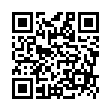 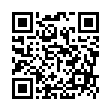 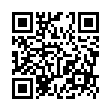 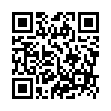 藝術群高三選課
汽資觀高三選課
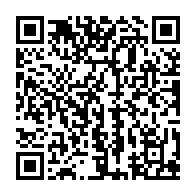 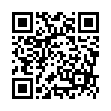 汽車科高二多元選修
同科跨班選課
汽資同群跨科(二選一)
汽資觀高二選課
藝術群高二選課